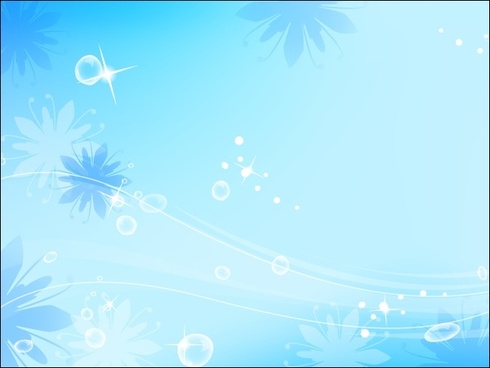 Welcome to our English class
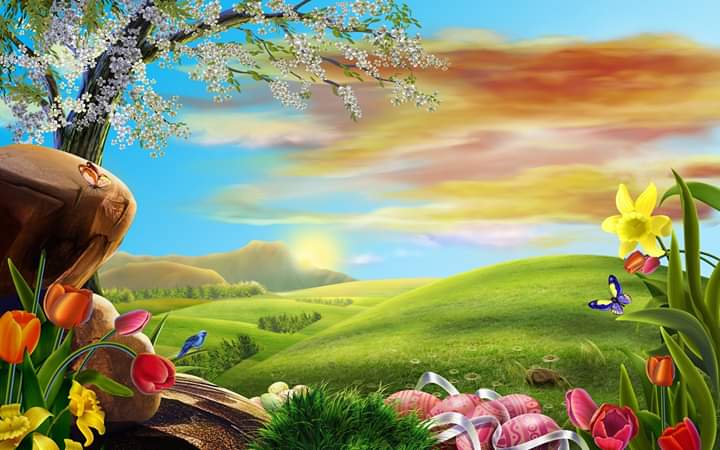 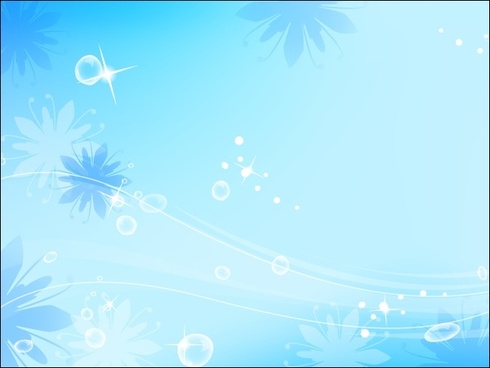 Identity
Manik Chandra Majumder
           Senior Teacher  (English)
       Gazirhat High School
             Senbag, Noakhali
    Mobile No: 01717155169
Email:manikmajumder01@gmail.com
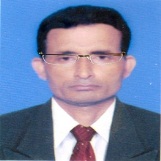 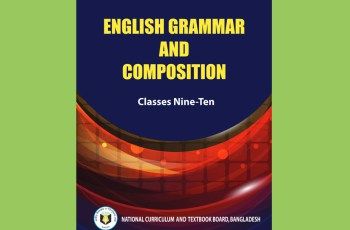 Class : Nine-Ten
  Subject : English Grammar
      Time : 50 Minutes 
       Date : 00/00/2019
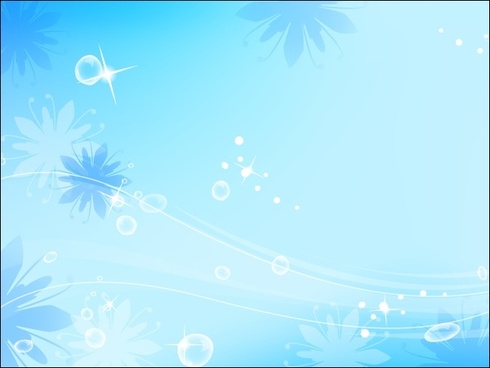 Look at the parts sentences and think
         about our lesson.
I saw the man who………………….
This is the house that………………….
If a man does not work hard, ..................
If I knew his address, ……………….
Had he possessed a vast property, …………………….
He worked hard so that ………………….
By drinking milk,………………………..
Can you guess about our today’s topic ?
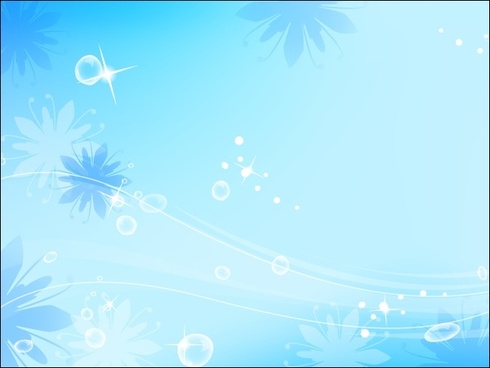 Our today’s topic is……….
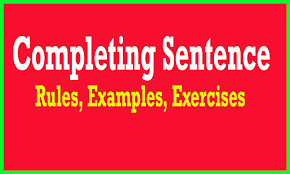 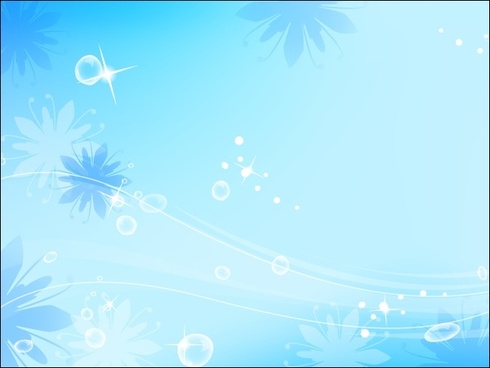 Learning outcomes
After the end of the lesson,  students will be able to---
 classify the kinds of the  completing sentence,
 explain the rules of the completing sentence,
 complete the incomplete sentence.
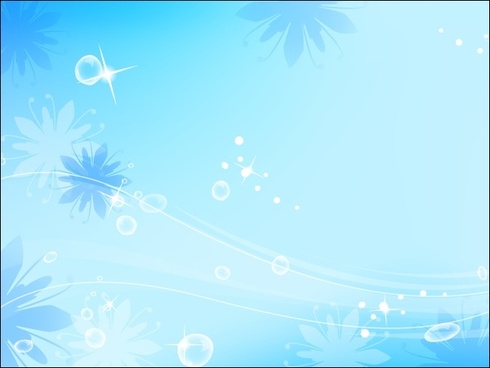 But What is completing sentence ?
When a part of a sentence is completed with a phrase or a clause or is called a completing sentence.
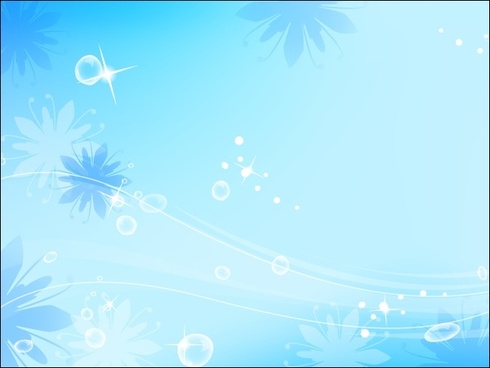 Now observe some rules of completing sentences.
If there is relative pronoun (who,which,that,whom,whose) in any incomplete sentence ,these kind of sentences can be completed according to the antecedent that used before relative pronoun. For Example---
came here yesterday/ won lottery.
a) I saw the man who-------------------
he wants to buy.
b) This is the house that ---------------
c) The writer took a cabin -----------------
which is small.
is my brother.
d) The boy whom you met yesterday ------------
father is a doctor.
e) Monira is my friend whose -----------------
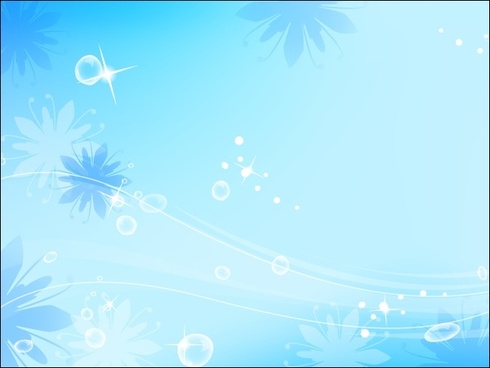 Now complete the sentences using Relative pronoun
1. I saw the fisherman --------------------------------.
2. We helped the girl -------------------------.
3. This is the man  --------------------------.
4. The writer took a cabin ----------------------------.
5.This is the woman -------------------------.
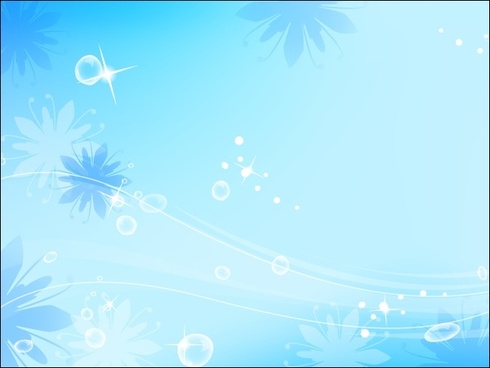 If + Conditional Clause (1st Condition)
If + Present Indefinite+ Future Indefinite
If+ Sub+ verb (basic form)+ object+ Sub + shall/will+ verb (basic form)+ object
For Example: 
If you write to me ,----------------
If he invites to me, ---------------------
I shall write you.
I shall join his party.
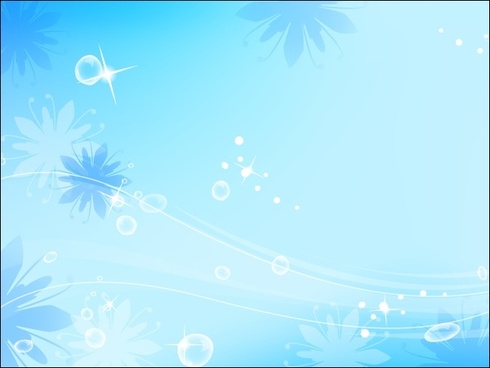 If + Present Indefinite+ Ability
If+ Sub+ verb (basic form)+ object+ Sub + can+ verb (basic form)+object
For Example:
If you help me,          ------------ 
If teachers support us,   -------------------
I can do the work.
we can solve the problem.
If + Present Indefinite+ possibility
If+ Sub+ verb (basic form)+ object+ Sub + may+ verb (basic form)+object
For Example:  
If it rains, -------------------
If wind blows strongly,--------------------.
I may not go out.
the plane will not take off.
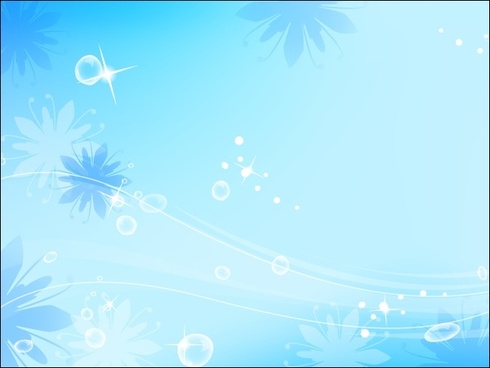 Now practice using the following structure
If + present indefinite tense, sub+ shall/will/ can/may/ must/should/have to/has to+ basic form of main verb
1. If it rains, ----------------------.
2. If he comes in time, -------------------------.
3. If you are late, --------------------------.
4. If you kill your time, ----------------------------.
5. If the sky is cloudy, -------------------------.
6. If you have a ticket, ---------------------------.
7. If you take exercise regularly, ------------------------------.
8. If you heat water,--------------------------- .
9. If we want to prosper in life, ------------------.
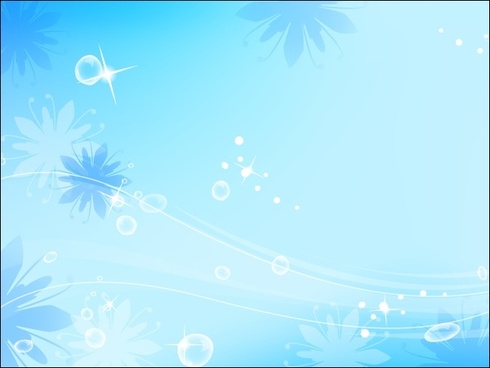 If + Conditional Clause (2nd Condition)
If + Past Indefinite+ Past Conditional
If+ Sub+ verb (past form)+ object+ Sub + would/could/ might+ verb (basic form)+ object
For Example:
If I knew her, ------------------------
If he invited to me,----------------------.
If I had a typewriter, ----------------------.
If I were a king,---------------------.
I would talk with her.
I might join his party.
I could type the letters.
I would help the poor
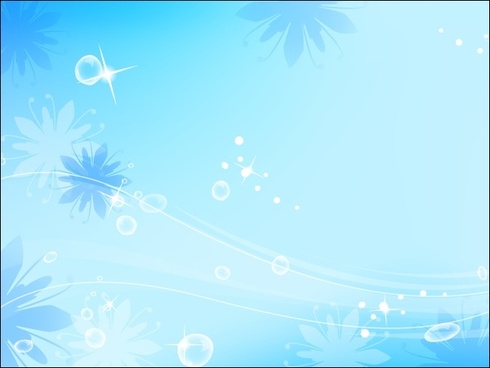 Now practice using the following structure
If+ Sub+ verb (past form)+ object+ Sub + would/could/ might+ verb (basic form)+ object
1. If I had a boat, -------------------.
2. If he phoned me, ----------------------.
3. If I had a camera, --------------------.
4. If I were a poet, -----------------------.
5. If they wanted,-----------------------------
6. If I saw him before,--------------------
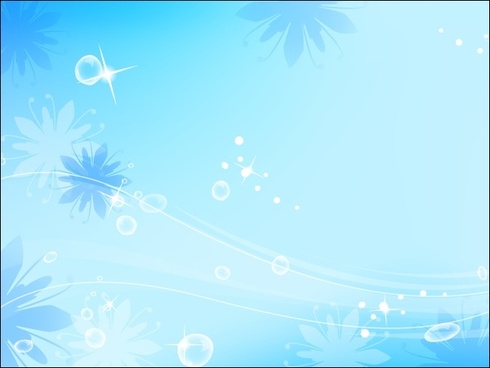 If + Conditional Clause (3rd Condition)
If+ Sub + had+ verb (past participle form)+ object+ Sub + would/could/ might + have+ verb (past participle form)+ object
For Example:
If I had known her, ----------------------------------
If he had invited to me, -----------------------------
If they had started earlier, -------------------------------------
If I had been a king, ---------------------------
I would have talked with her.
I might have joined his party.
they could have got the train.
I would have helped the poor.
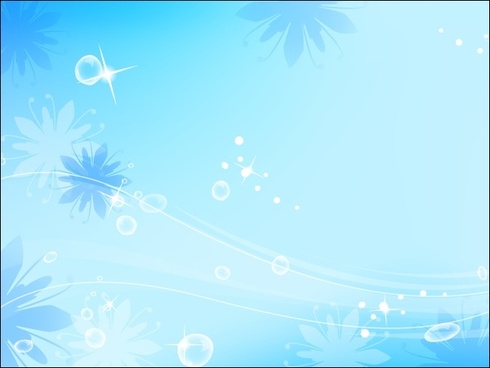 Now practice using the following structure
If+ Sub + had+ verb (past participle form)+ object+ Sub + would/could/ might + have+ verb (past participle form)+ object
1. If I had seen him, -------------------------------.
2. If she had tried , ---------------------------.
3. If they had started earlier, ----------------------.
4. If I had earned a lot of money, ------------------------------.
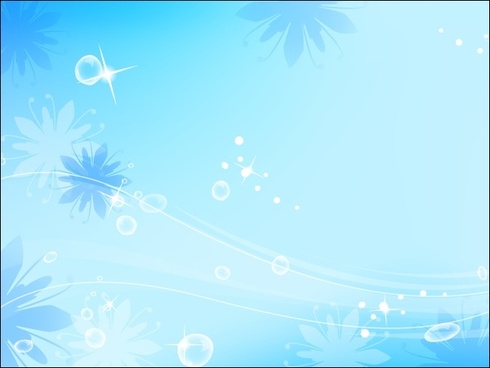 Had+ Sub+ verb (past participle form)+ object+ Sub + would/could/ might+ +have +verb (past participle form)+ object
For Example:
Had I seen her, -------------------------------------
Had he possessed a vast property, --------------------------------------------
Had I wanted, -------------------------
Had I been a king, ------------------------------
I would have given the news.
he might have established a college.
they could have helped me.
I would have helped the poor.
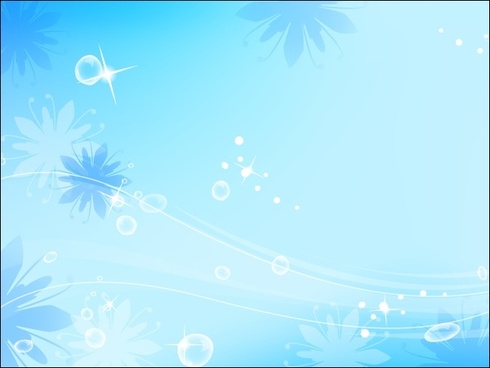 Now practice using the following structure
Had+ Sub + verb (past participle form)+ object+ Sub + would/could/ might + have+ verb (past participle form)+ object
1. Had I seen him, -------------------------------.
2. Had she tried , ---------------------------.
3. Had they started earlier, ----------------------.
4. Had I earned a lot of money, ------------------------------.
5. Had I known him,---------------------------------------.
6. Had I been invited, -------------------------------.  
7. Had you forbidden me,-----------------------------.
8. Had I done well in the examination,----------------------------.
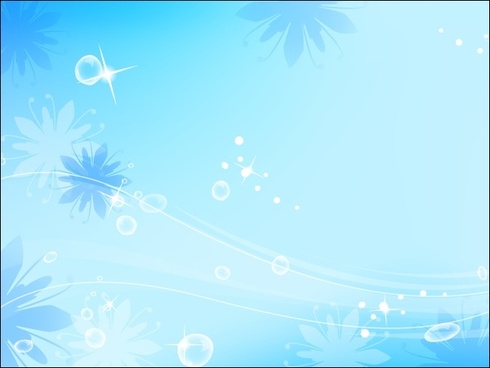 Sub + verb(pre/past)+ so+ adj. / adv. + that + sub + can/ could + not +verb (basic form) + ext.
For Example-  
He runs so fast that---------------------------------
 She spoke so quietly that -----------------------------
The patient is so weak that----------------------------------
He walked so quickly that----------------------------------
I cannot overtake him.
I could not understand him.
he cannot move an inch.
I couldnot  keep pace with him.
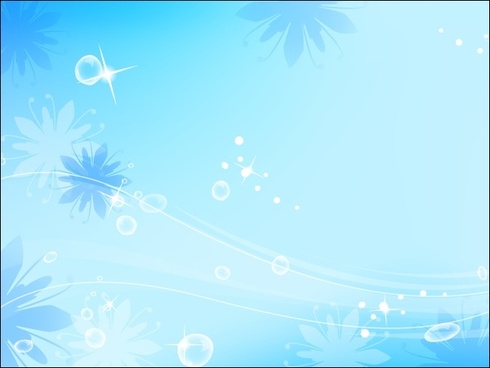 Now practice using the following structure
Sub + verb(pre/past)+ so+ adj. / adv. + that + sub + can/ could + not +verb (basic form) + ext.
1. He is so weak that he-------------------------------------.
2. The man was so weak that----------------------------.
3. The boy is so dull that he -------------------------------------- .
4.  The farmers are so  poor that  they ------------------------------------.
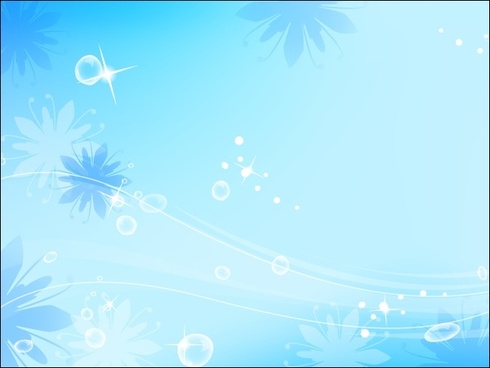 Sub + verb(pre/past)…….+so that + 1st  sub + can/ could /may/might +verb (basic form) + ext.
For Example-  
The boy studies more so that---------------------------------
 The farmers worked hard so that -----------------------------
The lady flattered the writer so that----------------------------------
We eat so that----------------------------------
he can make  a good result.
they could grow good crops.
she might exploit the young writer.
we may get energy.
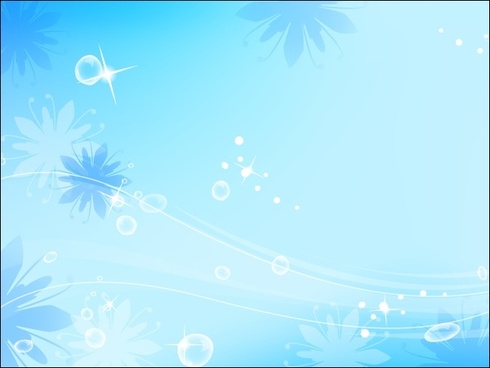 Now practice using the following structure
Sub + verb(pre/past)…….+so that + 1st  sub + can/ could /may/might +verb (basic form) + ext.
We eat so that ------------------------.
He worked hard so that -----------------------. 
He is working hard so that he ------------------------------------.
Teachers inspire the students so that --------------------------------.
We must eat a balanced diet so that ---------------------------.
We should take exercise so that -----------------------------------.
We must work hard so that -----------------------------------.
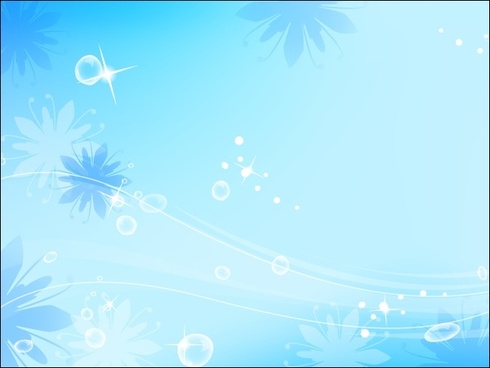 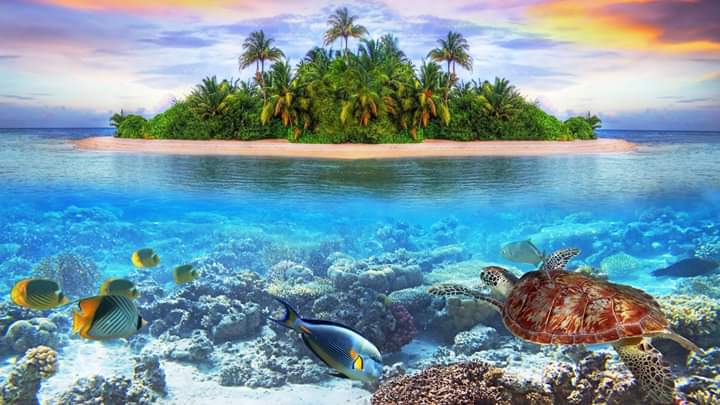 Good Bye